《重要》音楽室の再開のお知らせ　６月８日（月）から音楽室の利用が可能に　　なりました。５日（金）から８日以降の予約を　　受け付けます
音楽室のご利用にあたっては当面、以下の感染対策を実施いたします。みなさまのご理解とご協力をお願いいたします
❏　ご利用人数は16人（定員の3分の1）までとさせていただきます

❏　参加者の皆様は全員、マスク着用をお願いします

❏　人と人との十分な間隔（２㍍）を確保してください。
　　合唱などマスク着用が困難な場合は対面せず、３㍍以上の間隔
　　を取ってください

❏　館内に消毒液を用意しています。入館時に手指を消毒して
　　ください。備品の使用後は消毒して元の位置に戻してください

❏　代表者の方は、参加者全員の連絡先の把握、体温測定などの
　　体調管理をお願いします

❏　窓を開けるなどこまめな換気を行ってください


　　※　音楽室以外の利用については、現行通りです
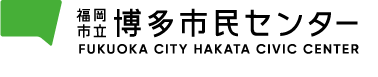